Revelation 2:12-17: The church at Pergamum
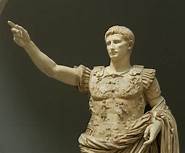 Aesclepius Caesar Zeus
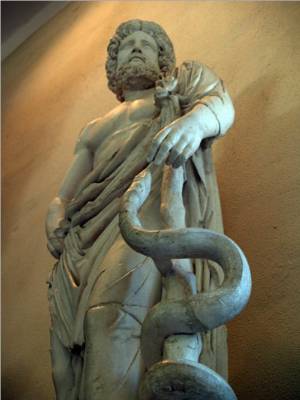 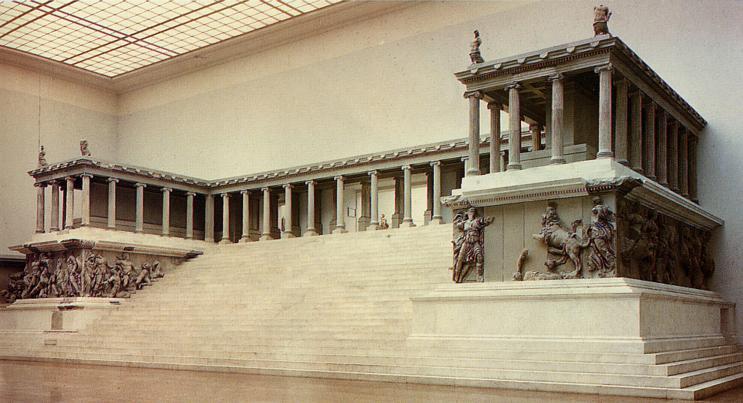 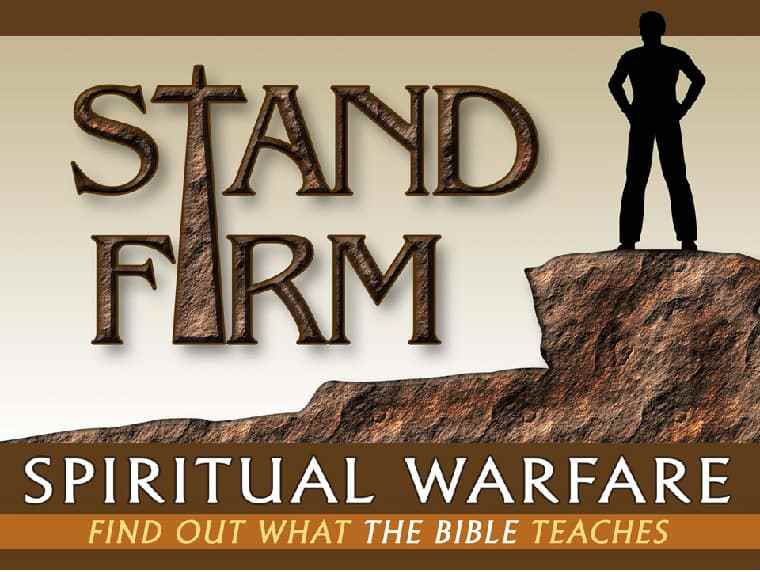 Commendations:
They held fast to His name
9 Therefore God also has highly exalted Him and given Him the name which is above every name, 10 that at the name of Jesus every knee should bow, of those in heaven, and of those on earth, and of those under the earth, 11 and that every tongue should confess that Jesus Christ is Lord, to the glory of God the Father.
										Phil. 2:9-11
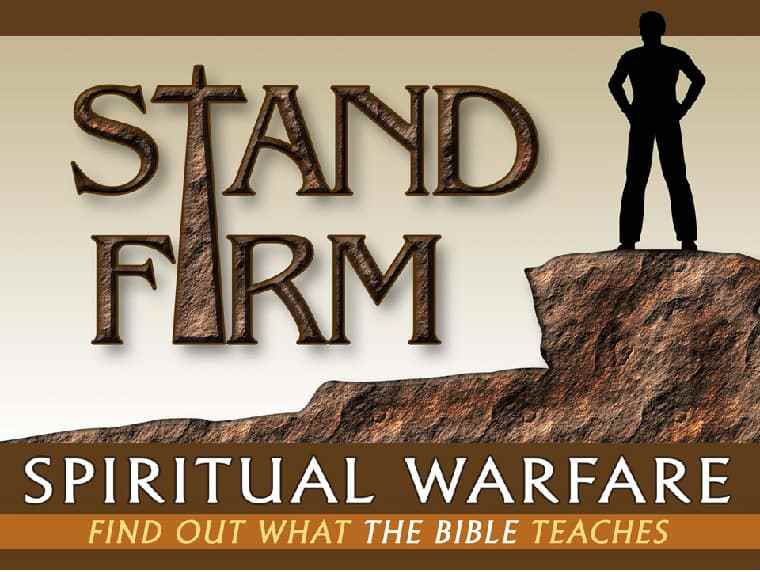 Commendations:
They held fast to His name
 They did not deny Him
8 “Also I say to you, whoever confesses Me before men, him the Son of Man also will confess before the angels of God. 9 But he who denies Me before men will be denied before the angels of God. -Luke 12:8-9
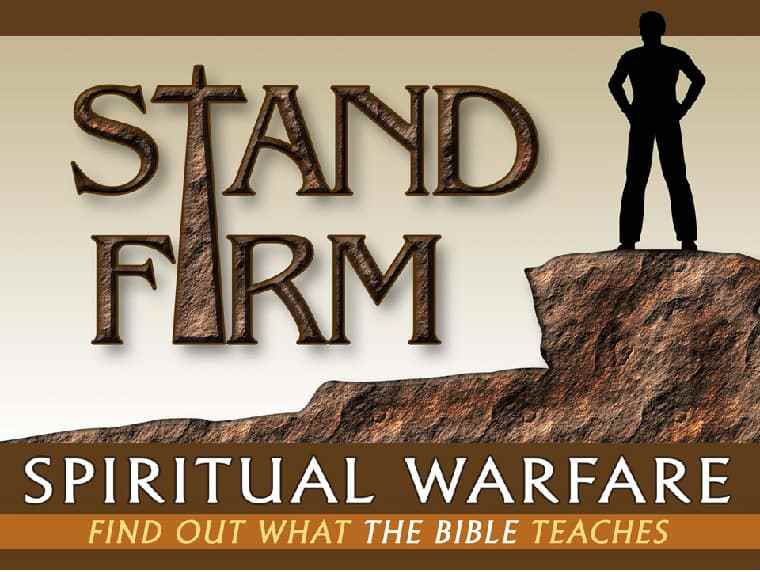 Commendations:
They held fast to His name
 They did not deny Him
 They were faithful in the face of persecution
24 Then Jesus said to His disciples, “If anyone desires to come after Me, let him deny himself, and take up his cross, and follow Me. 25 For whoever desires to save his life will lose it, but whoever loses his life for My sake will find it. –Mt. 16:24-25
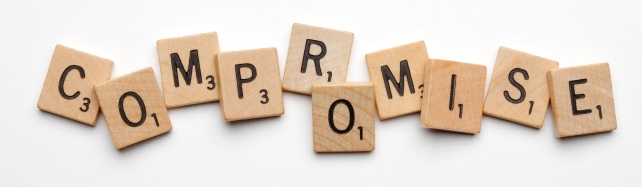 They had tolerated the doctrine of Balaam
16 Look, these women caused the children of Israel, through the counsel of Balaam, to trespass against the Lord in the incident of Peor, and there was a plague among the congregation of the Lord. –Num 31:16
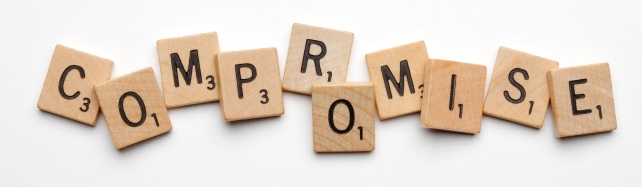 They had tolerated the doctrine of Balaam
 They had tolerated the doctrine of the Nicolaitans
6 But this you have, that you hate the deeds of the Nicolaitans, which I also hate. –Rev. 2:6
To him who overcomes:
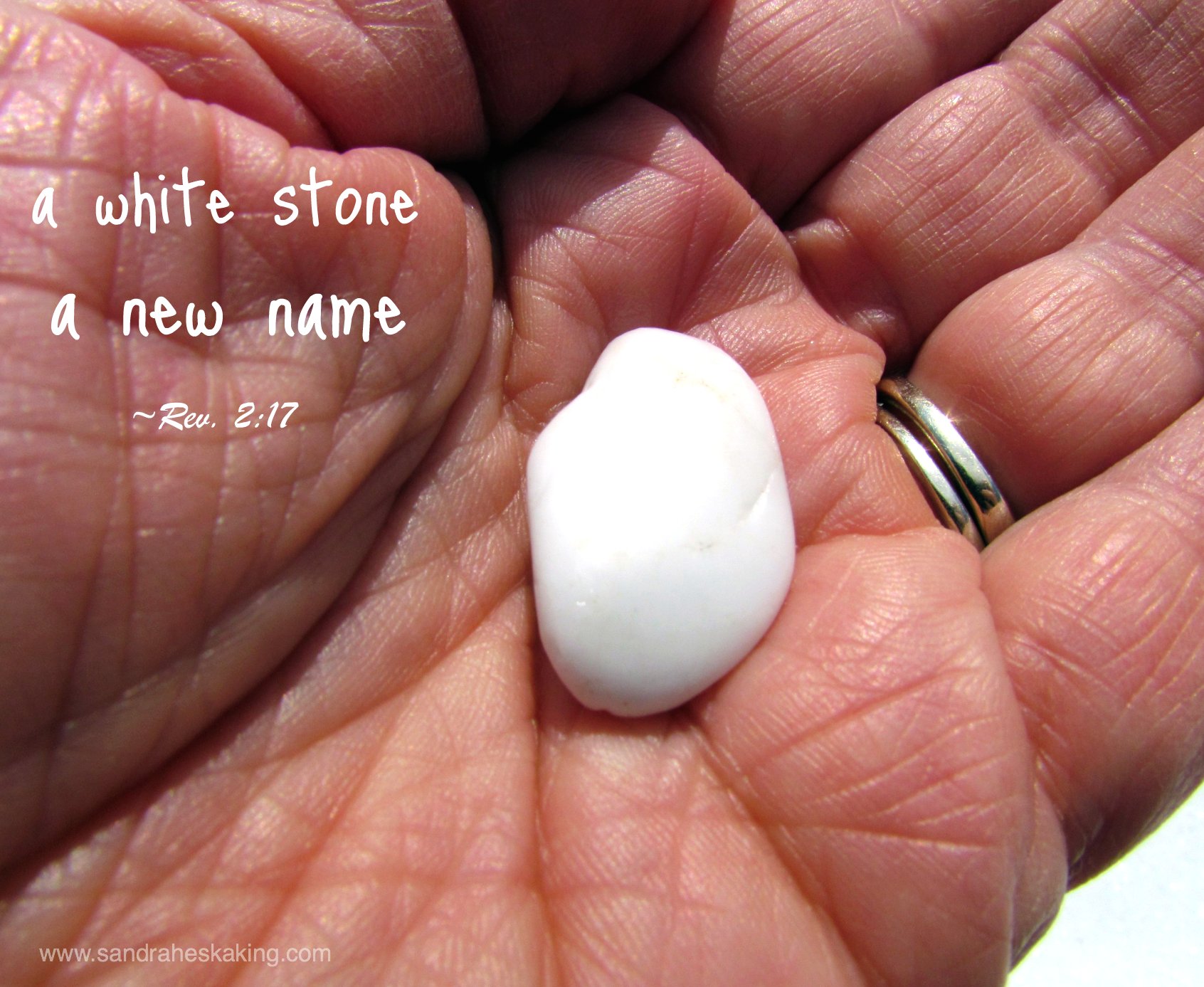 Hidden manna to eat
 A white stone
 A new name